VERİ Bilgisayarların kullanmak üzere depoladığı her şeye veri denir.  
Örnekler: Boyunuz 1.70 cm uzunluğundadır.
Saçınız sarı renklidir.
Burcunuz Koç’tur.
Hava yağmurludur.
Hava 28 derecedir.
SABİT NEDİR?

Problemin sürecinde asla değişmeyen değerlerdir. 

ÖR: Müşterinin adı soyadı
DEĞİŞKEN NEDİR?

Program sürecinde değişebilen değerlerdir. 

ÖR: Müşterinin aylık alışveriş miktarı
SABİT VE DEĞİŞKENLER
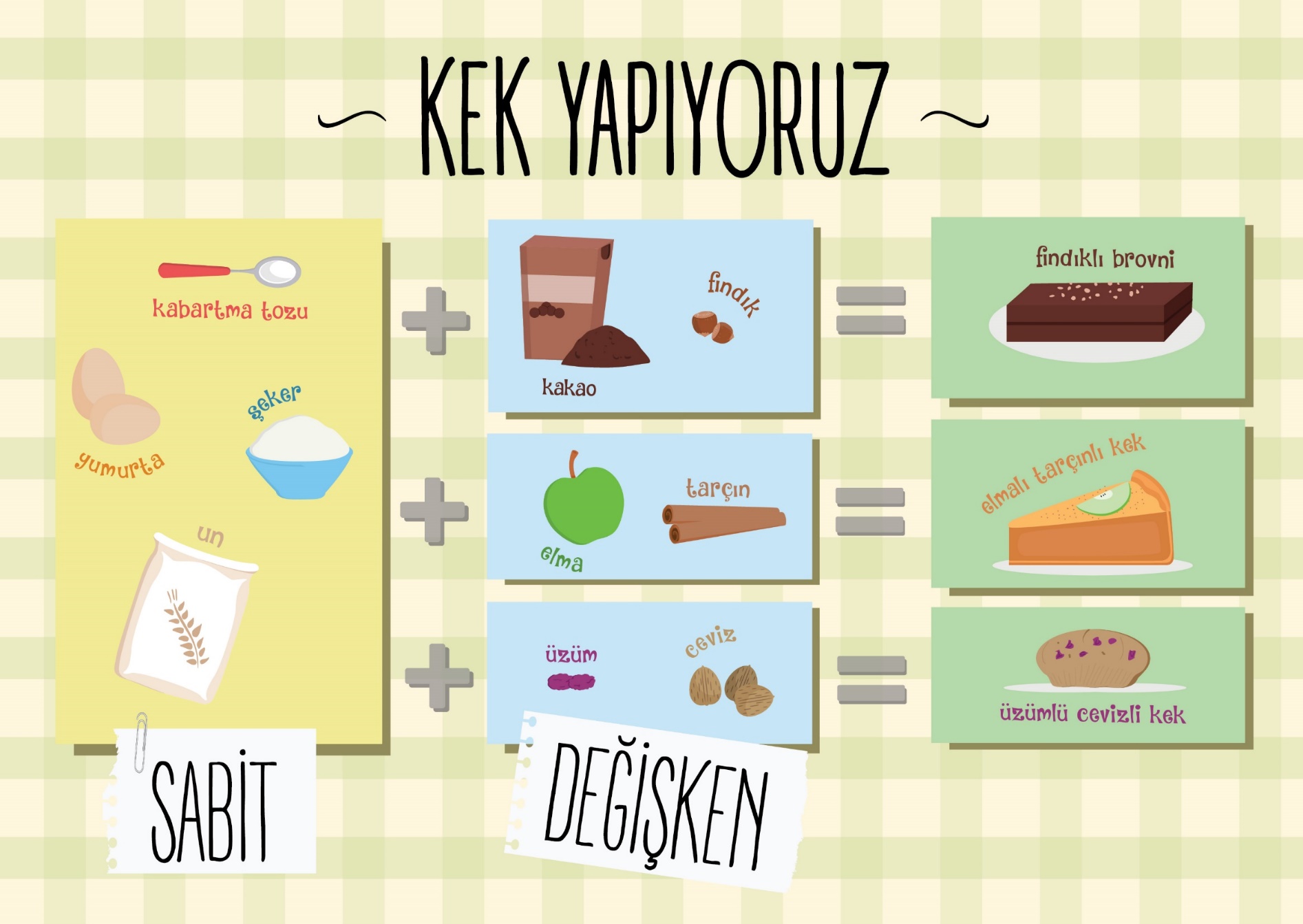 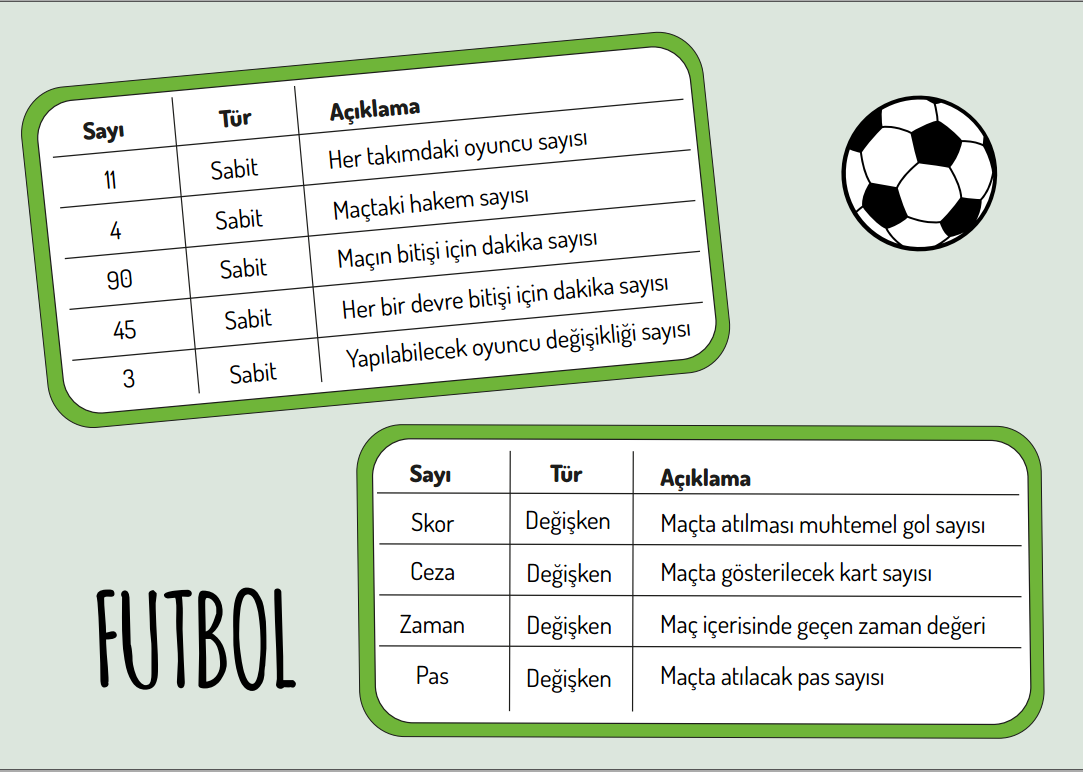 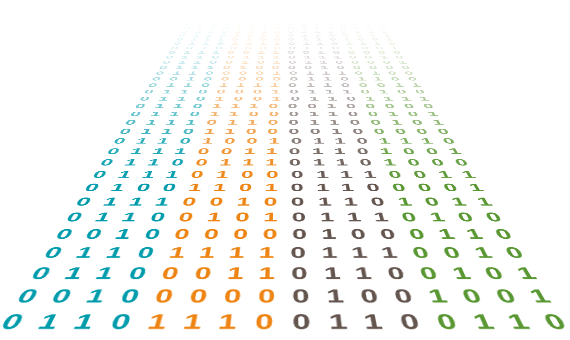 VERİ TÜRLERİVERİ TÜRLERİ
SAYISAL VERİ
Yaş, uzaklık, nüfus, ücret, yarıçap gibihesaplama sürecinde gerekli olan rakamsal verilerdir.
Pozitif veya negatif olabilirler.
Tam sayı veya reel sayı olabilirler.
NOT:
Posta kodu, telefon numarası veya öğrenci numarası gibi değerler de sayısal rakamlar içerirler ama bunlarla matematiksel işlemler yapılmadığı için sayısal veri olarak tanımlanmazlar.
KARAKTER VERİ (STRING)
Tüm karakterleri içerir ancak tırnak içerisinde belirtilmesi gereken verilerdir.
Harfler (“a”..“z”, “A”..“Z”) 
Özel karakterleri (“#”, “&”, “*”, ..) kapsar.
Tüm tek haneli sayılar (“0”.. “9”)
NOT:
Karakter verilerde büyük ve küçük harfler birbirlerinden farklıdır.

Ör: b harfi B harfinden farklıdır.
NOT:
Karakter verileri ile toplama yapılamaz.
Ama birleştirme yapılabilir.

Örnekler: ‘6’+’6’=66
‘uyur’+’’gezer’’= ‘uyurgezer’
İşlemin çıktısı nedir?
12+’pc’=?
MANTIKSAL VERİ
Mantıksal veri yalnızca iki kelime barındırır: DOĞRU VE YANLIŞ. (True,False) 

Örneğin; 
Evli mi?, Arabası var mı?, Öğrenci üniversite mezunu mu?
FONKSİYONLAR
Fonksiyonlar  belirli işlemleri yürüten bir işlem kümesidir .
Programcıya kolaylıklar sağlar ve işlemlerimizi daha kısa zamanda yapmamızı sağlarlar.
NOT:
Kullandığımız programlama diline göre değişmekle beraber onlarca hatta yüzlerce fonksiyon bulunur. Ancak hepsini ezberlememize gerek yoktur. Çünkü lazım oldukça kullanırız.
FONKSiYONLAR GÖREVLERİNE GÖRE 5’ AYRILIR.
1- MATEMATiKSEL FONKSiYONLAR:Ör: Karekök işlemi   sqrt(16)    Çıktı:4
2- KARAKTER (STRING) FONKSİYONLARI: Dizi ve karakterlerle ilgili işlemler için kullanılır. Ör: Karakter sayma   len(‘Kodlama’)    Çıktı:7

3- DÖNÜŞTÜRÜCÜ FONKSİYONLAR: Verileri birbirine dönüştürmek için kullanılır.Ör: Tam sayıya dönüşüm  int(26.7)    Çıktı:26

4- İSTATİSTİKSEL FONKSİYONLAR: Maksimum sayı, ortalama gibi işlemlerde kullanılır.
Ör:  En büyük sayıyı bulma    max(11,21,18,36,19,12)    Çıktı:36

5- YARDIMCI FONKSİYONLAR: Veri dışı işlemler için kullanılır.Ör:   Tarih ve zamanı yazdır       datetime.now()     Çıktı: 11/11/2020